Von der ersten Clubwebseite
seit 2004
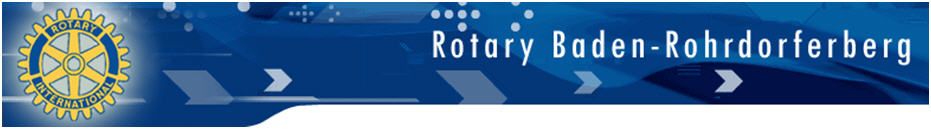 Zum Rotary Schweiz Clubverwaltungssystem
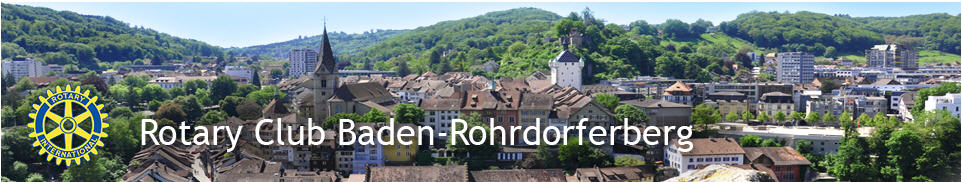 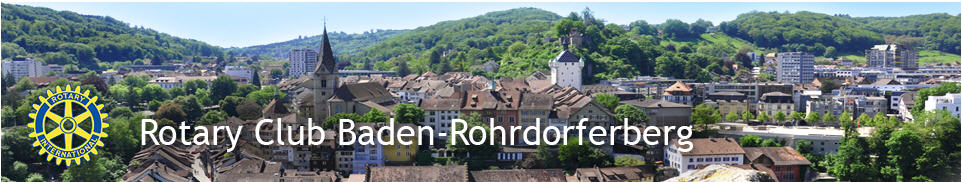 Warum?
 Zentraler Zugang zu allen Clubrelevanten Informationen
 Mitgliederdaten unseres Clubs
 Online Jahrbuch Rotary Schweiz

 Bulletin
 Programm
 Anlässe
 Projekte ( Dienste )

 Inhalt kann „rotierend“ von den Dienstchefs gepflegt werden.
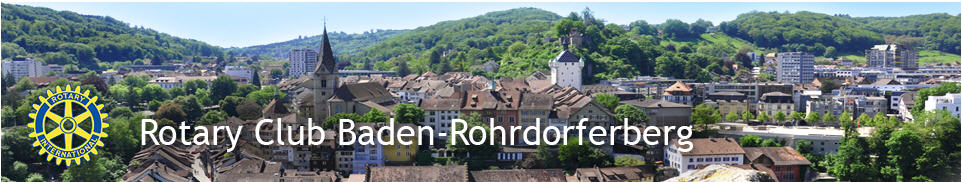 Öffentlicher Zugang
 Login mit    Benutzer / Passwort
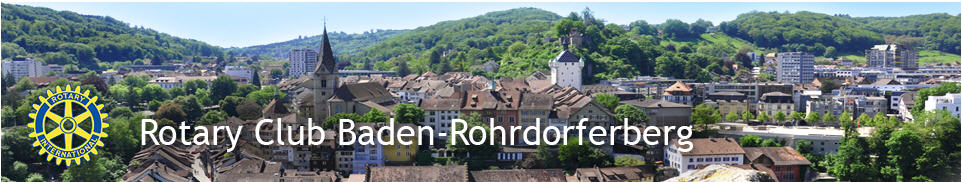 Login Rotary Schweiz Webseitehttp://www.rotary1980.ch/club/index.php?c=211 
oder
www.rotary-brb.ch

Benutzer: E-Mail
Passwort: Rotary Jahrbuch Code
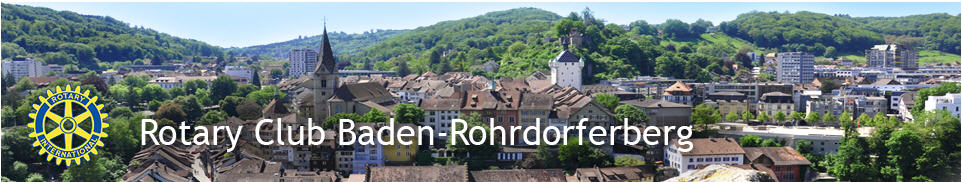 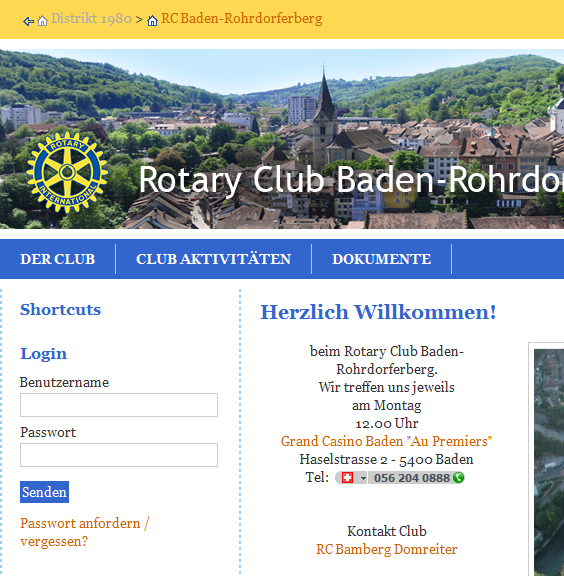 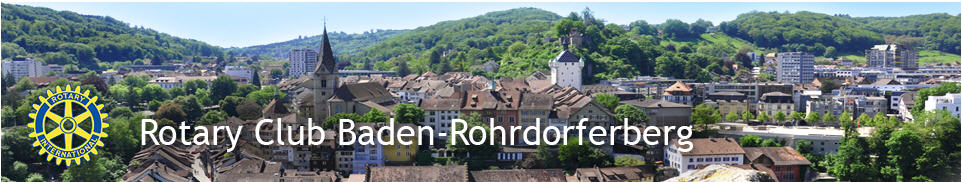 Raden Rohrdorferberg
Life!